TheCold War
Cy- Ranch
By the end of World War II, the 
United States and the Soviet Union
were the most powerful nations in
the world.
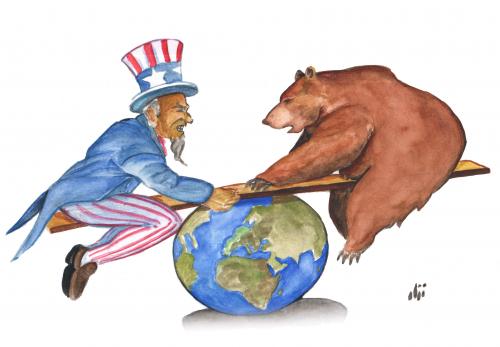 Cy- Ranch
The U.S.A. and the U.S.S.R.
were the world’s superpowers.
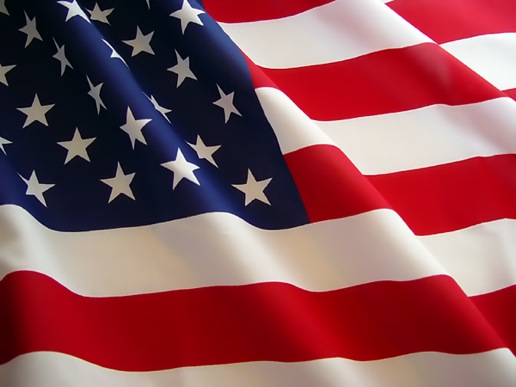 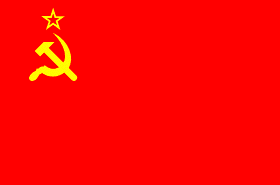 Cy- Ranch
However, these two nations
were founded on opposing
ideologies.
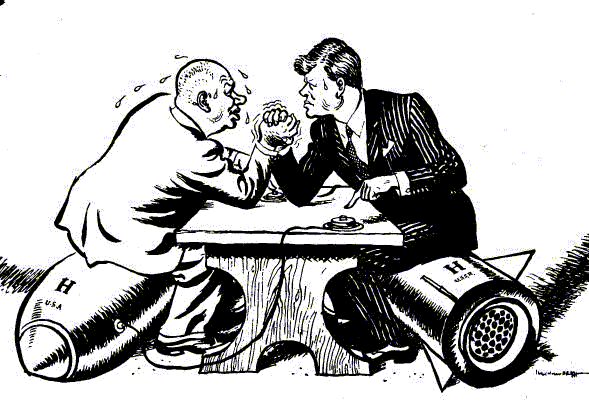 Crumbling Alliances
Cy- Ranch
Americans advocated democracy
and free trade developing 
capitalist economies modeled 
After the U.S.A.
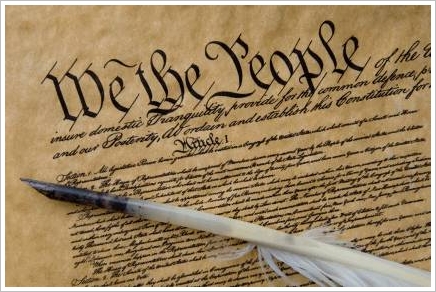 The Soviet Union advocated
communism and the ideas of Karl Marx and developed a government modeled after the U.S.S.R.
Cy- Ranch
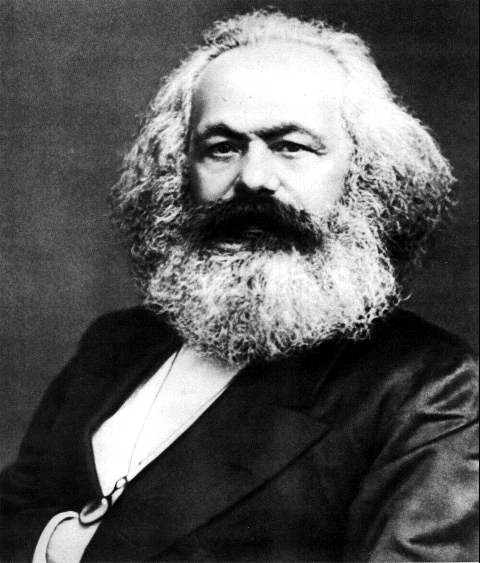 The COLD WAR (1960-1991)
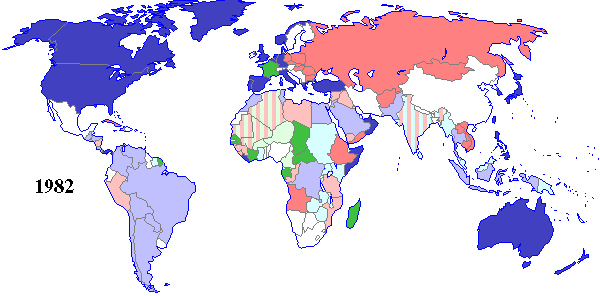 U.S.A. AND ALLIES			SOVIET UNION
Origins of the Cold War
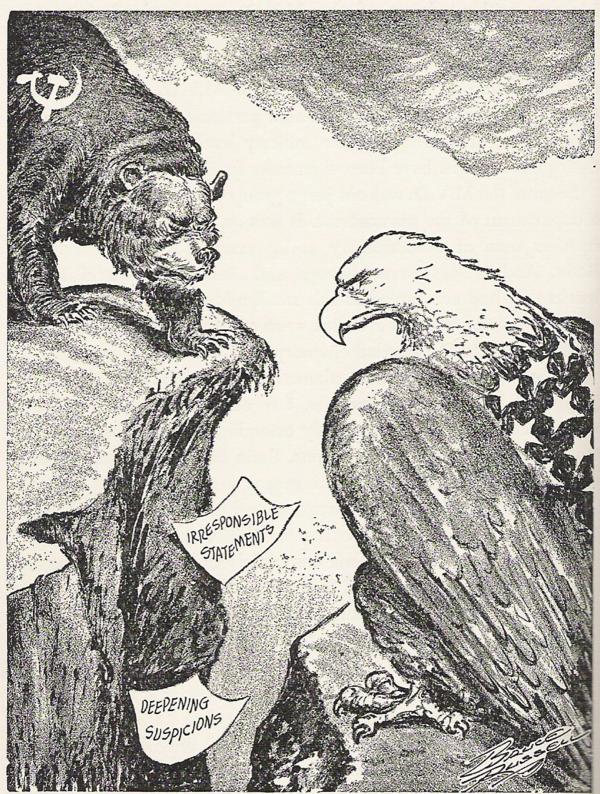 http://www.youtube.com/watch?v=HpYCplyBknI
Start of the Cold War 
Time: 9:55 min.
Cy- Ranch
The Soviets wanted to spread
communism.  They created
communist regimes in Eastern Europe.
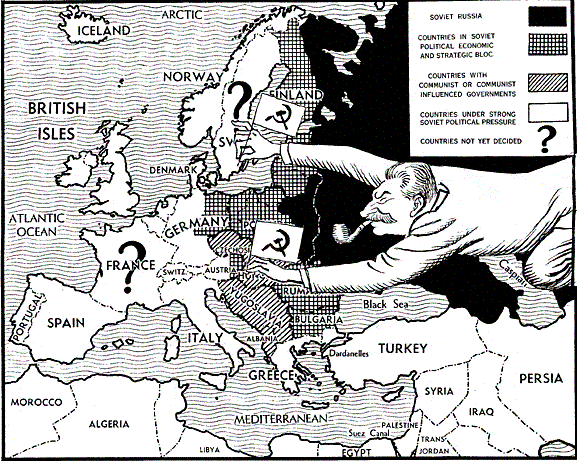 Cy- Ranch
The Soviets were accused of
building an 
“iron curtain” that
forced Eastern Europeans to 
adopt communism.
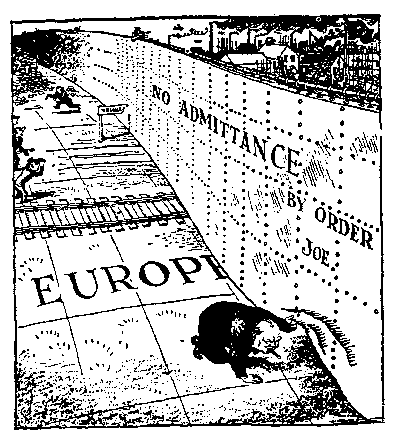 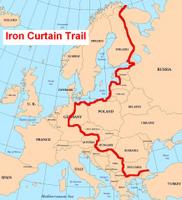 Cold War Heats Up
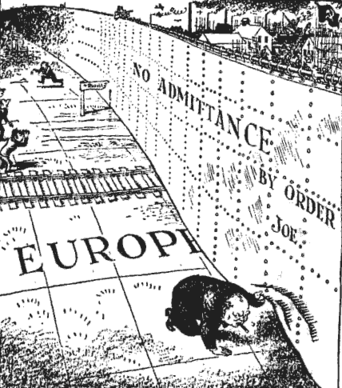 http://www.youtube.com/watch?v=S2PUIQpAEAQ
Churchill Iron Curtain Speech
Time: 3:11 min.
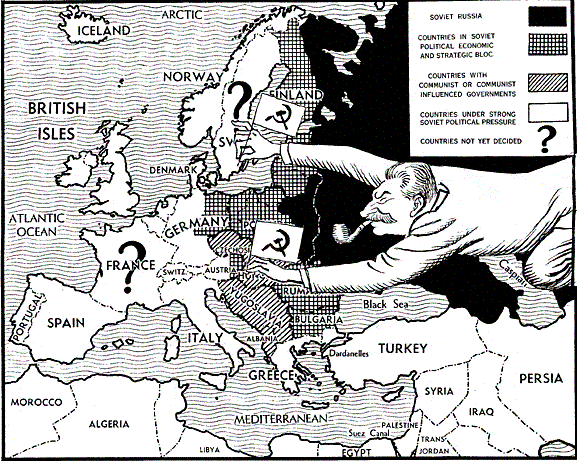 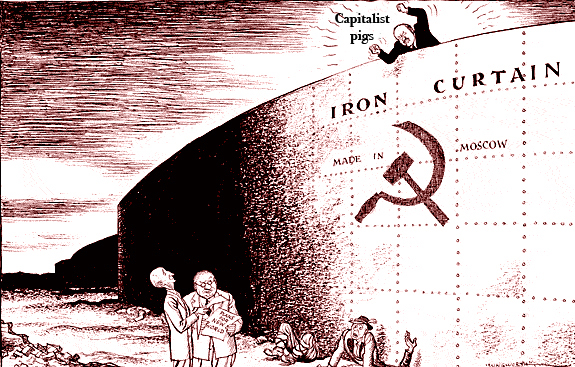 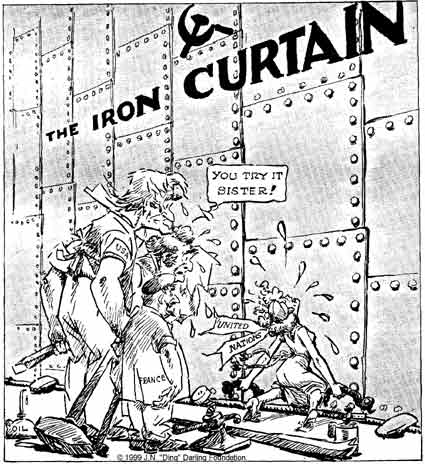 Cy- Ranch
American officials believed 
that they had a responsibility
to stop the spread of 
communism.
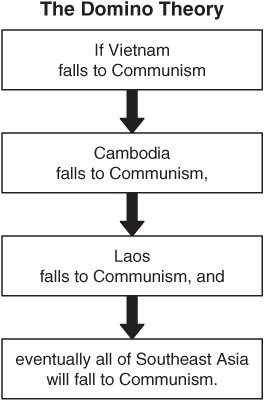 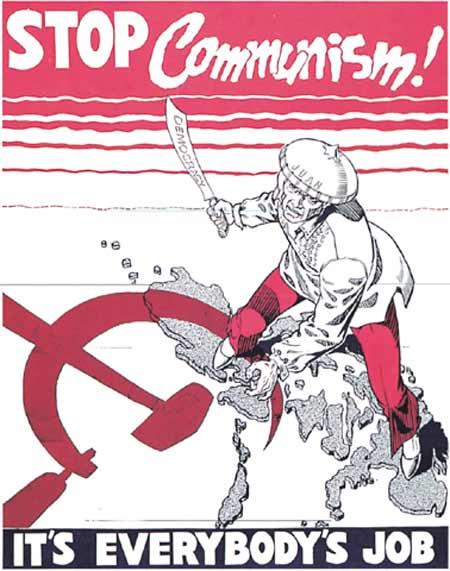 Cy- Ranch
Containment was an American
policy to contain communism
or to prevent its spread.
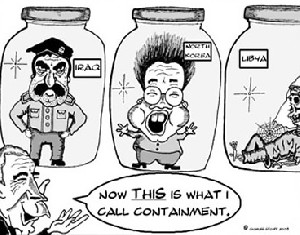 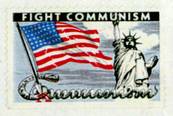 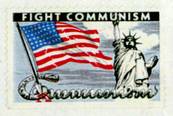 Cy- Ranch
Of course, to stop the spread
of communism, Americans
needed to rebuild war-torn 
Western Europe.
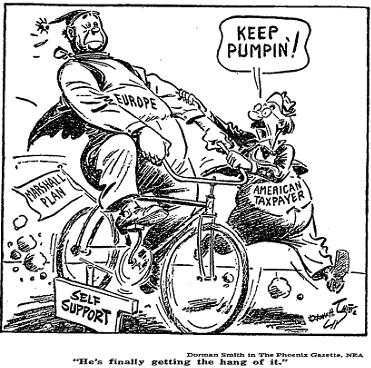 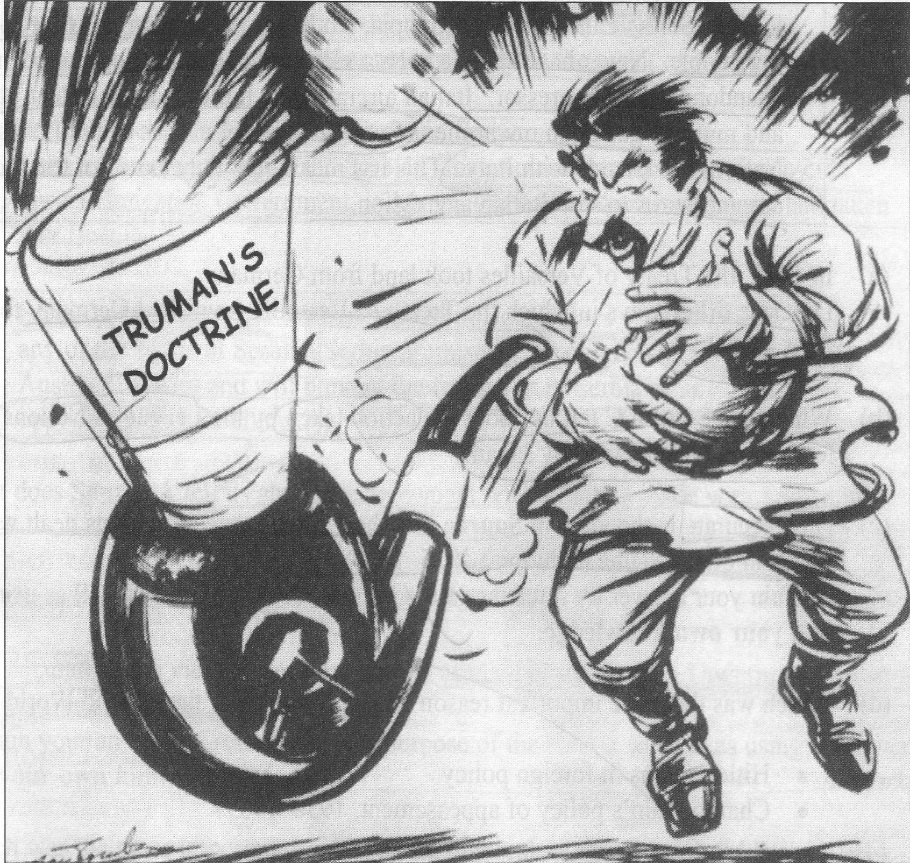 The Truman Doctrine
To promote democracy around the world and fight the spread of oppressive regimes in which a minority controls the majority.  
“One of the primary objectives of the foreign policy of the United States is the creation of conditions in which we and other nations will be able to work out a way of life free from coercion.”
The Truman Doctrine
To help Greece and Turkey resist the rebellion of an armed minority.
 “Should we fail to aid Greece and Turkey in this fateful hour, the effect will be far reaching to the West as well as to the East…the seeds of totalitarian regimes are nurtured by misery and want.  They spread and grow in the evil soil of poverty and strife.  They reach their full growth when the hope of a people for a better life has died.
Cy- Ranch
The U.S. Marshall Plan gave
aid to war-torn Europe.  It
gave aid to rebuild Europe.
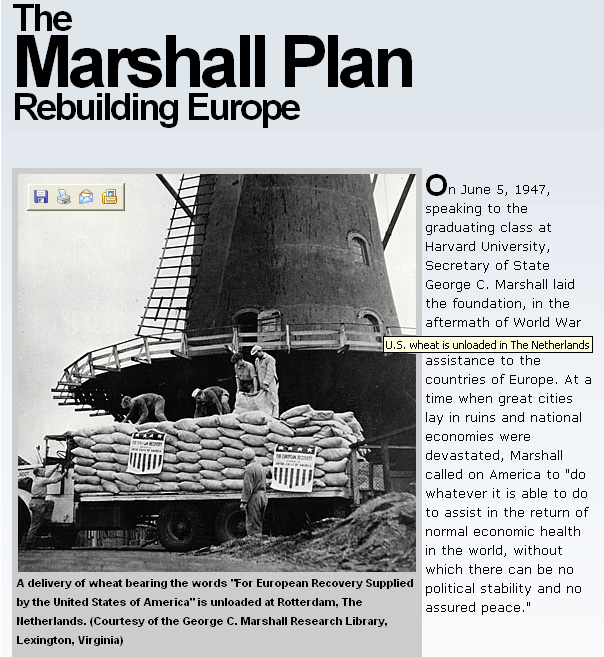 The Marshall Plan aided Western Europe.
Marshall presented a plan to offer extensive economic aid to all nations of Europe in June 1947. (Speech)
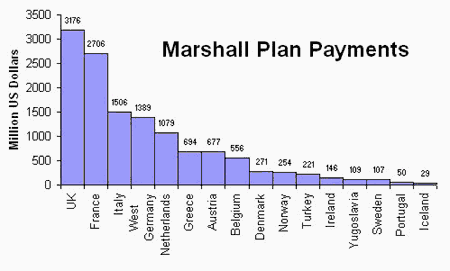 Cy- Ranch
As American and Soviet distrust
of each other grew, an 
arms race followed.
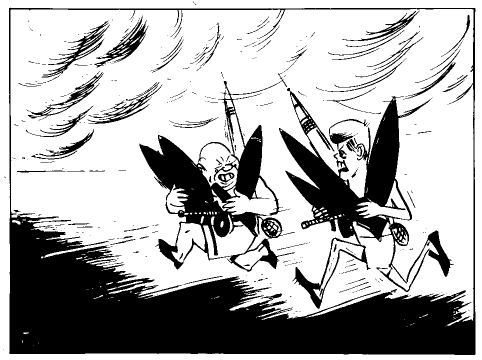 Cy- Ranch
But even with the danger of
nuclear annihilation, conflicts
kept developing.
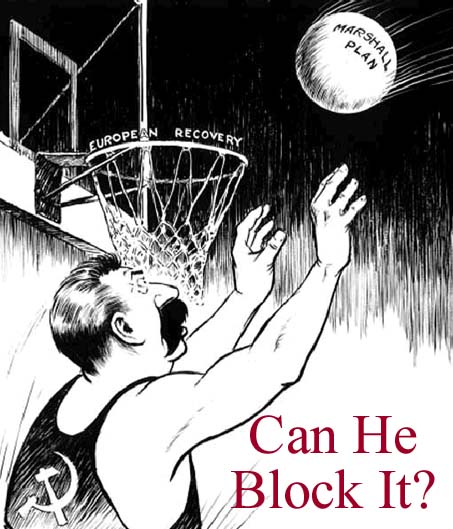 Cy- Ranch
Germany, which had been
divided after the war, 
became a source of conflict.
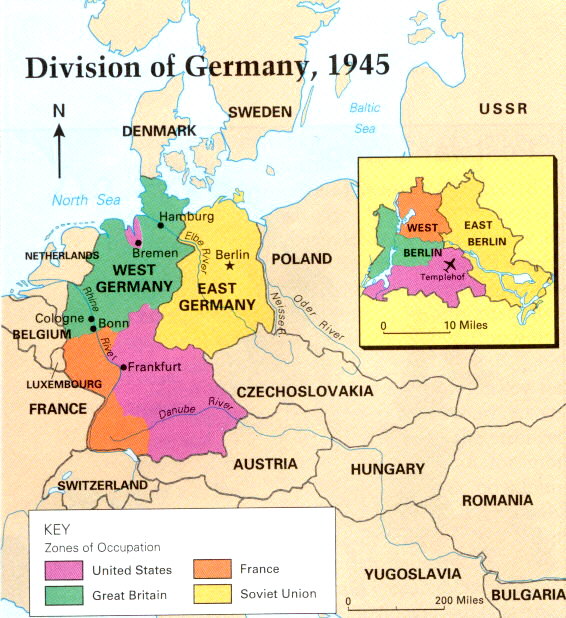 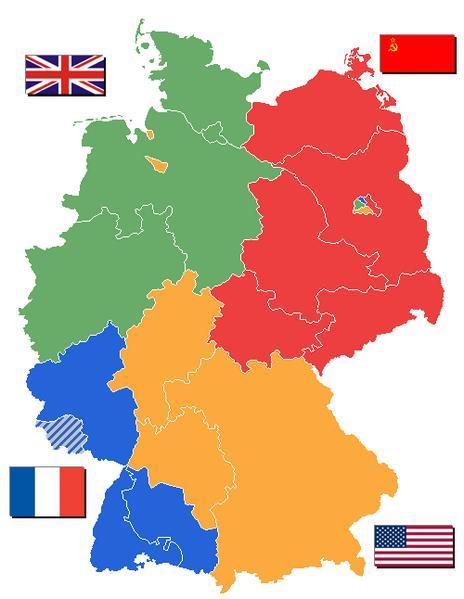 Cold War:A Divided Germany
They were accused of starting two world wars and Britain and France did not want to be invaded again.

The solution was to divide Germany, but how? 
Germany was divided into Eastern (Communist) and Western Germany (Democracy).
East Germany became a 
communist nation and
West Germany was democratic.
Cy- Ranch
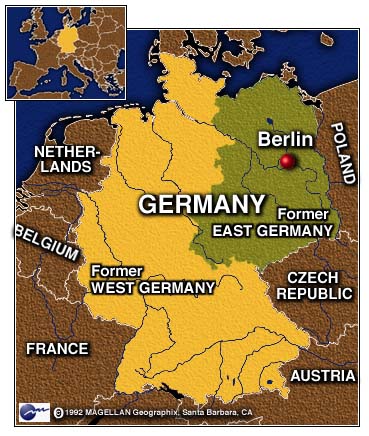 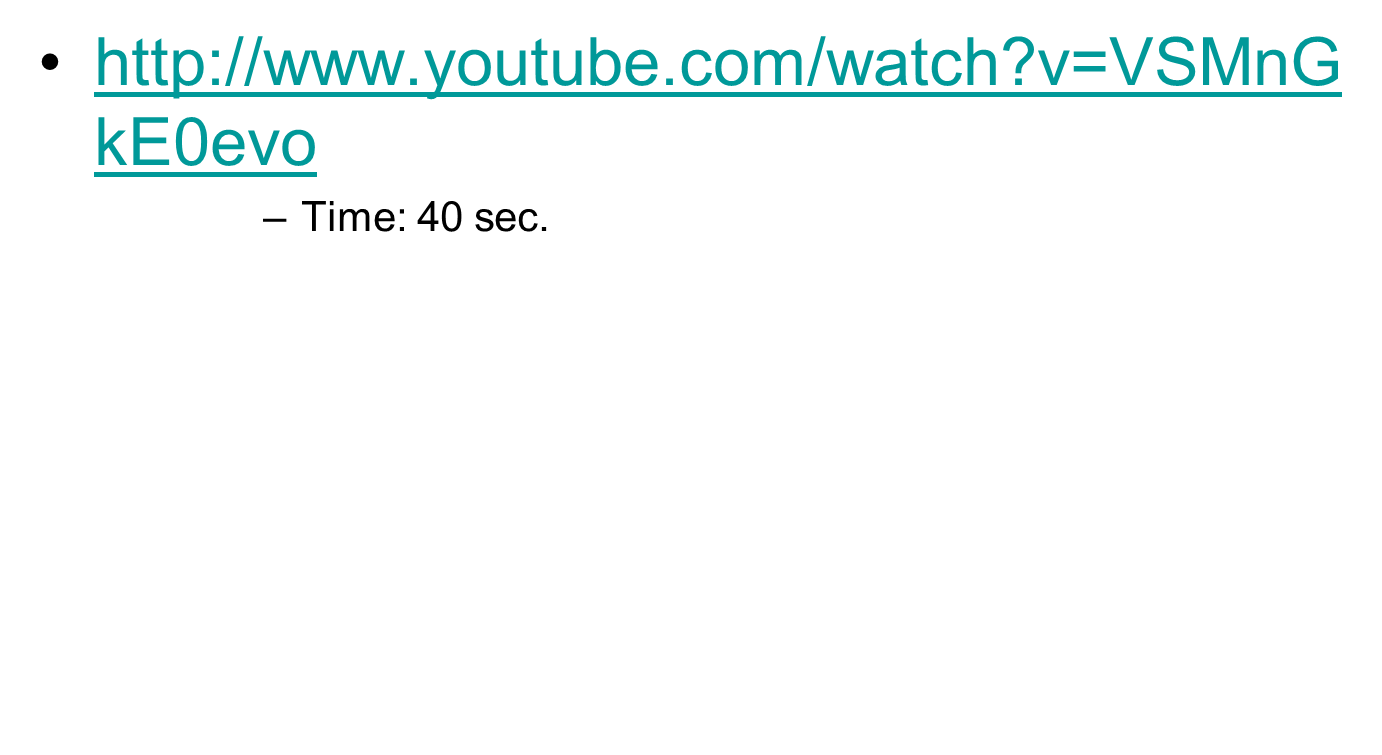 As a compromise, the city of Berlin was divided into East and West Berlin. 

West Berlin was controlled by the U.S.A.
East Berlin was controlled by the Soviet Union.
Cy- Ranch
Even Berlin was divided although
it was located in East Germany.
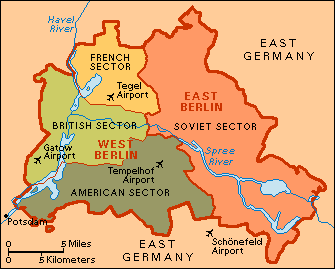 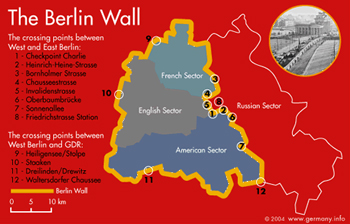 Cy- Ranch
The Soviets blockaded
West Berlin in 1948 and 1949.
http://www.youtube.com/watch?v=ExOYvW5vCj4 
Time: 3:33 min.
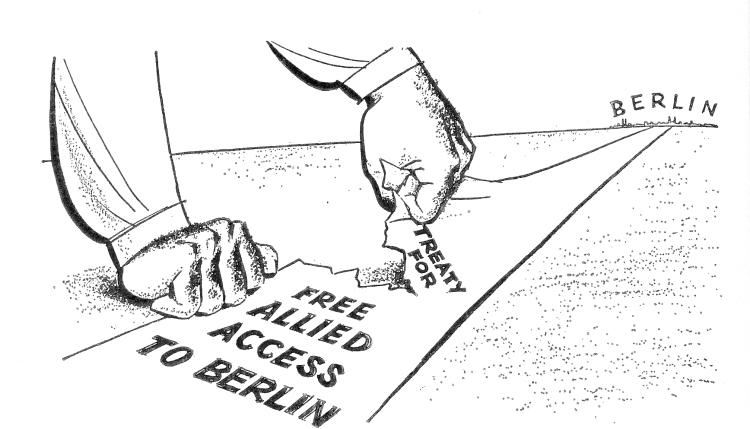 Cy- Ranch
The Soviets blocked the roads
and rails.  They tried to starve
the West Berliners into 
submission.
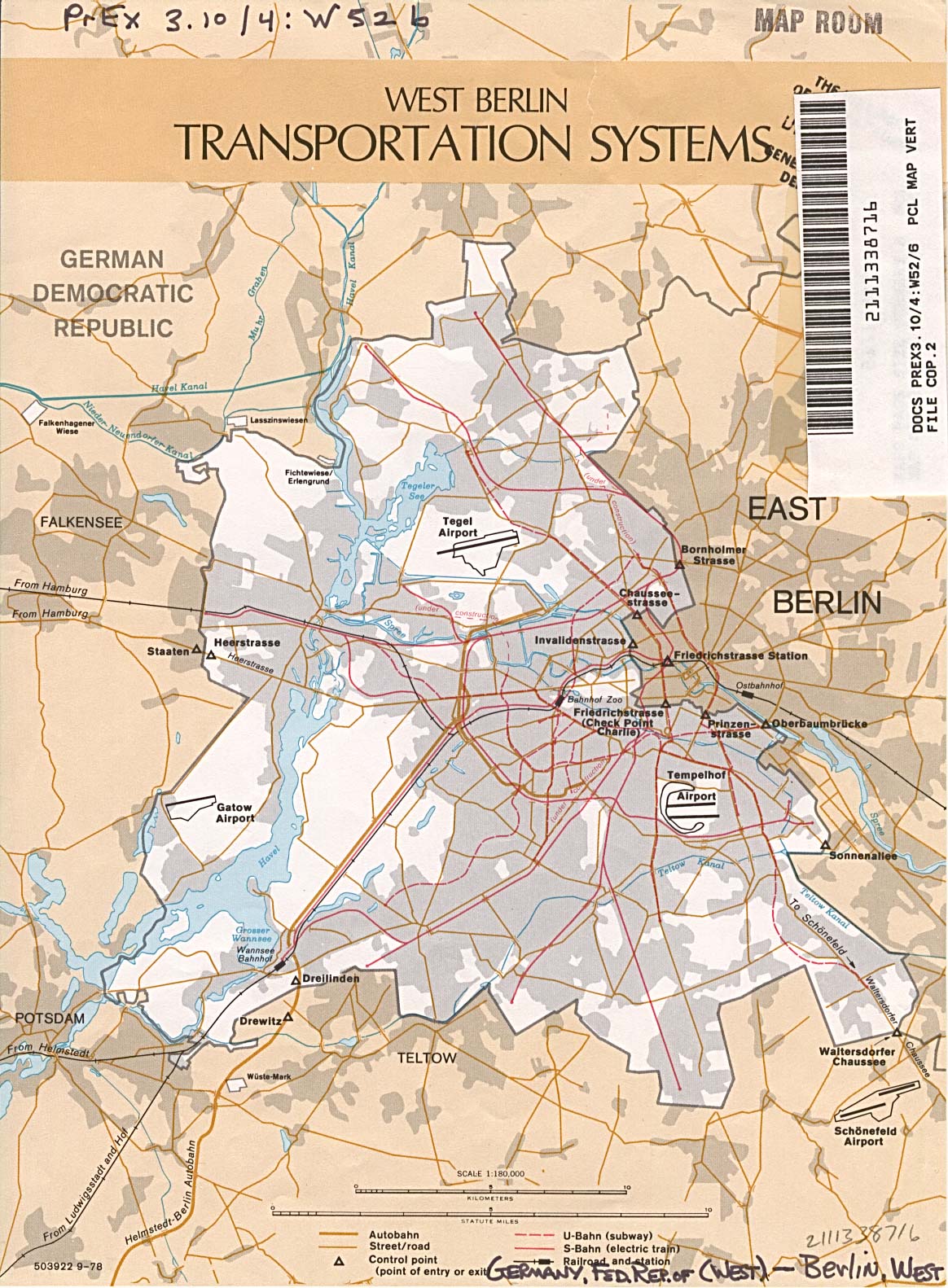 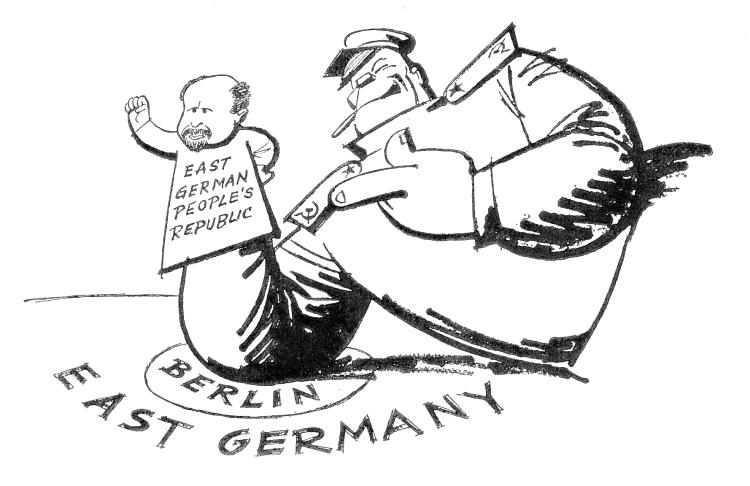 Cy- Ranch
But an allied airlift parachuted
needed supplies and the 
Soviets finally ended the blockade.
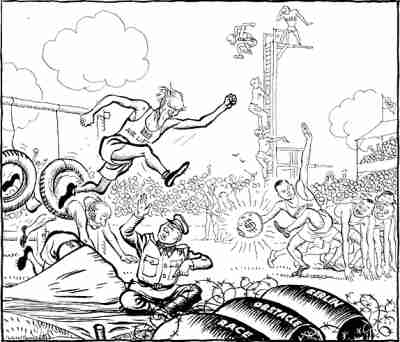 http://www.youtube.com/watch?v=fQ30Rgc5Prc 
Time: 3:24 min.
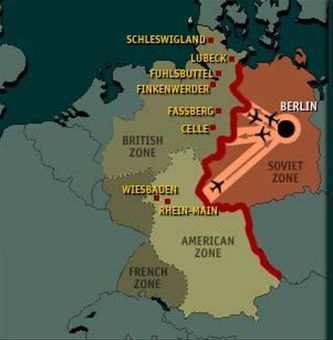 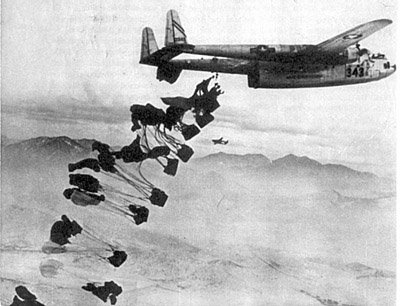 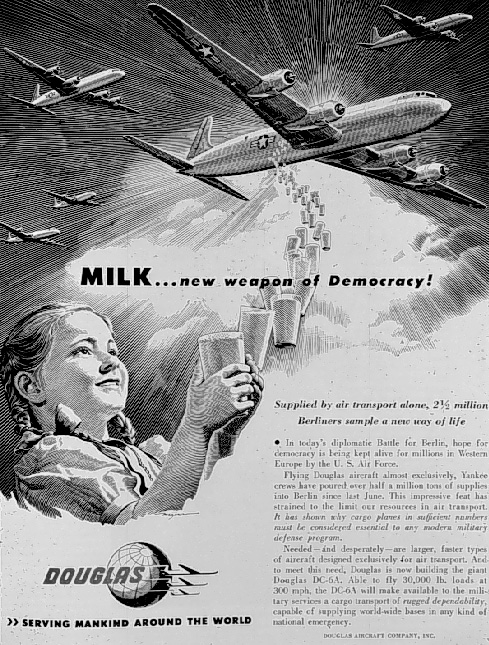 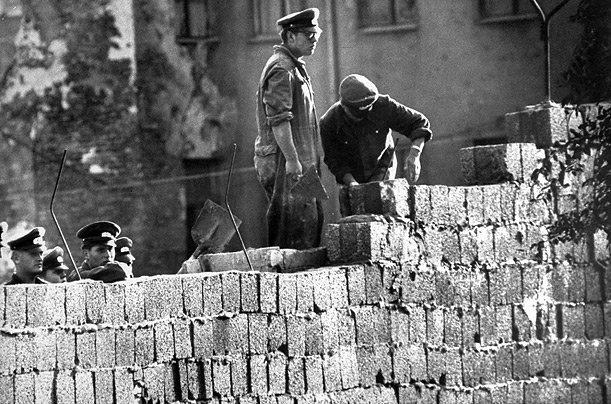 [Speaker Notes: One portion of the wall is being constructed]
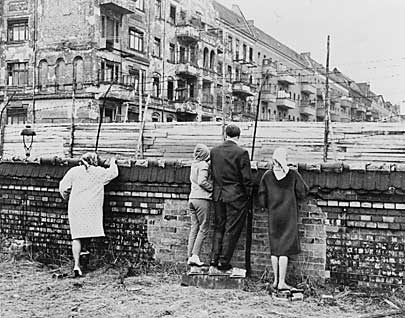 [Speaker Notes: People of West Berlin looking over the Wall]
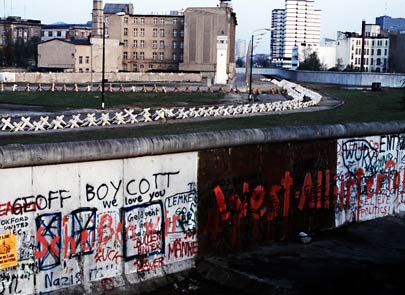 [Speaker Notes: West Berlin side of the Wall]
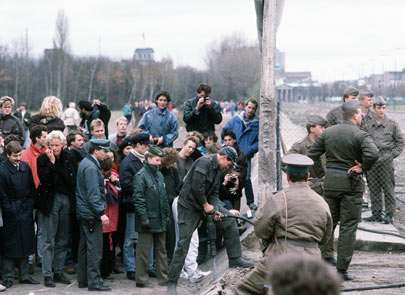 NATO
North Atlantic Treaty Organization
European and American countries make an alliance together to protect one another militarily in the event of an attack
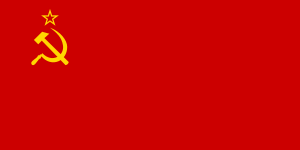 Warsaw Pact
The Soviet Union retaliates by forming it’s own alliance with the satellite states surrounding the country
Cy- Ranch
Yes, the Cold War changed
world history as tensions
between the superpowers
grew.
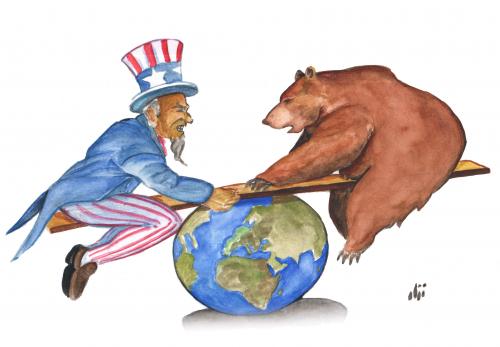